Electrical subsystem
[Speaker Notes: Manual vs Automation]
Power Distribution Diagram
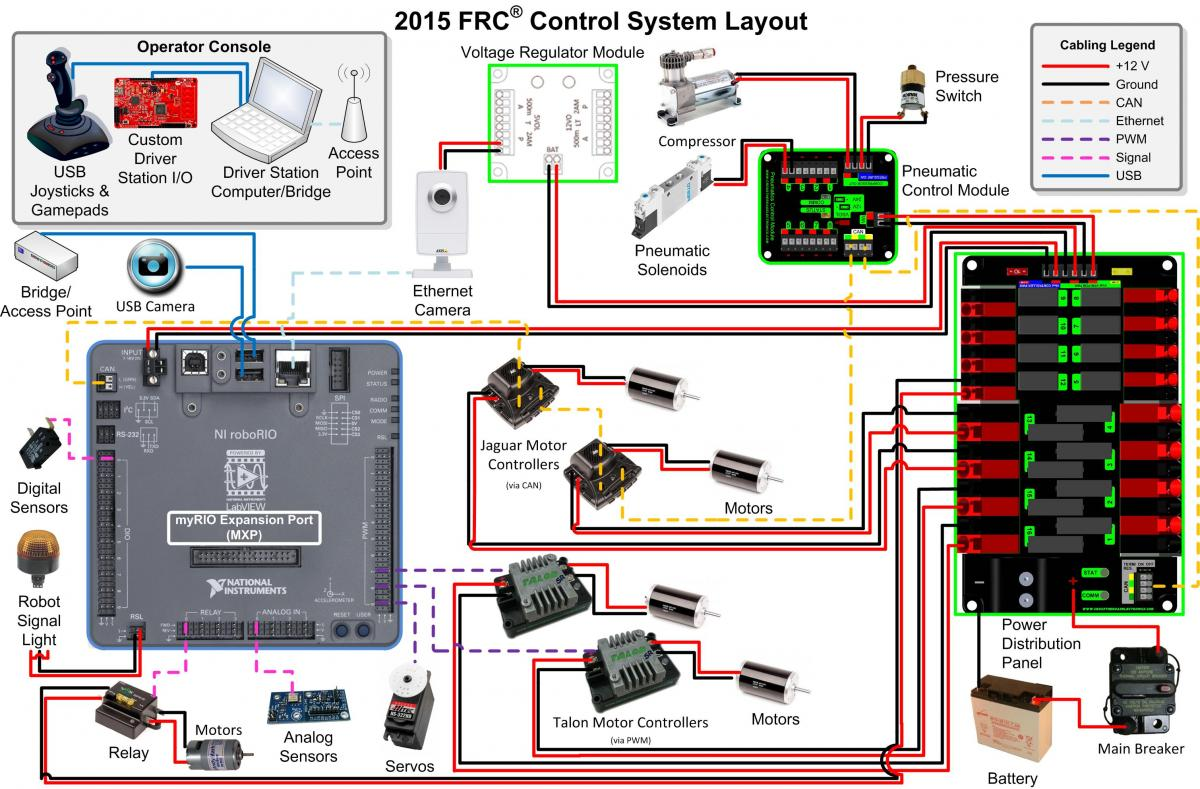 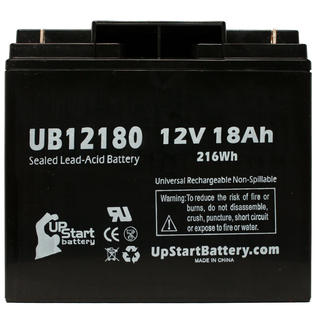 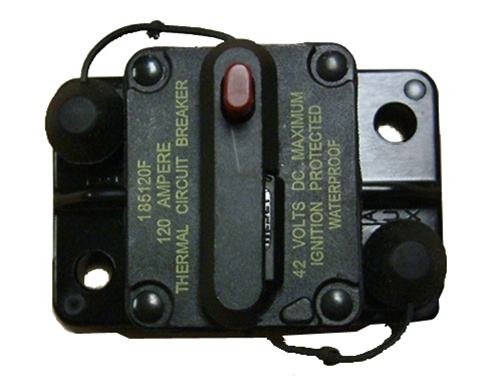 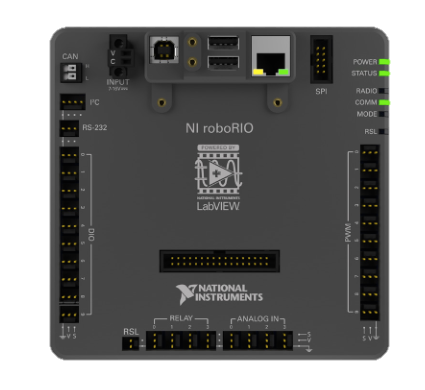 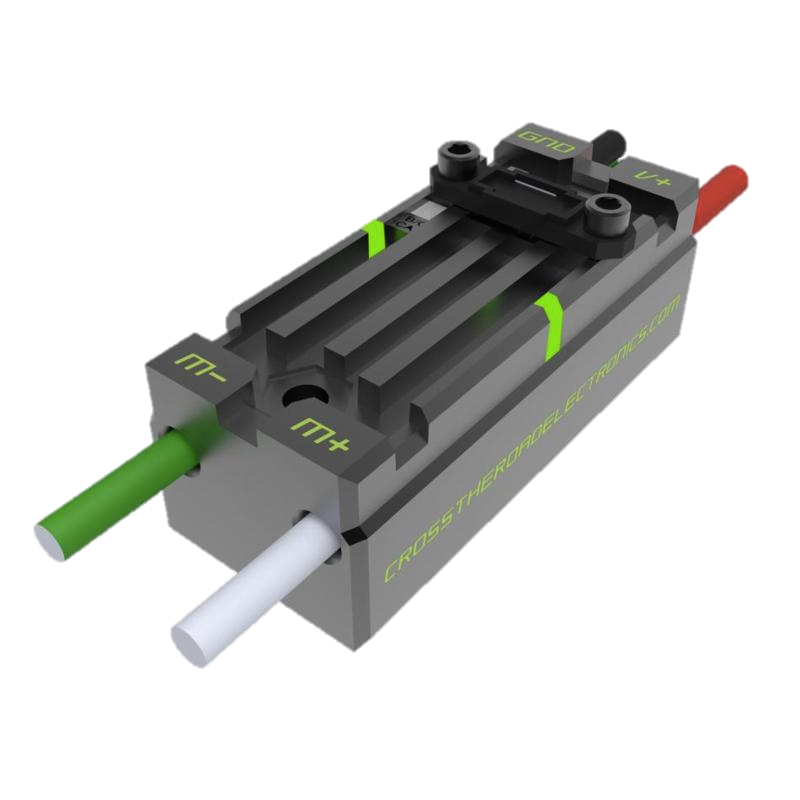 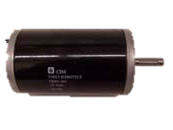 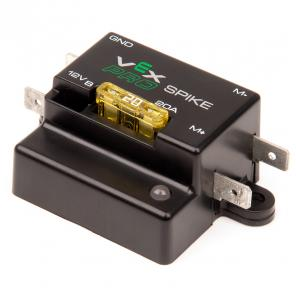 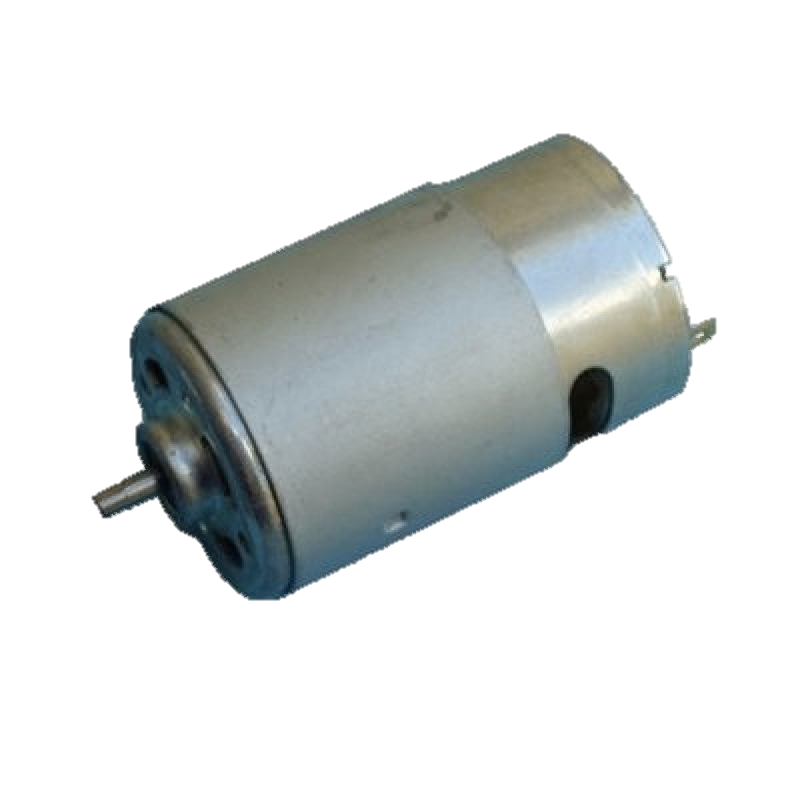 [Speaker Notes: Make motor in the corner smaller to resemble scaling
Make CPU darker
Put red/black lines closer together
Put currents for the branches – CPU = 20 A, Spike = 20 A, Speed Controller = 40 A,]
FIRST Power Distribution Diagram
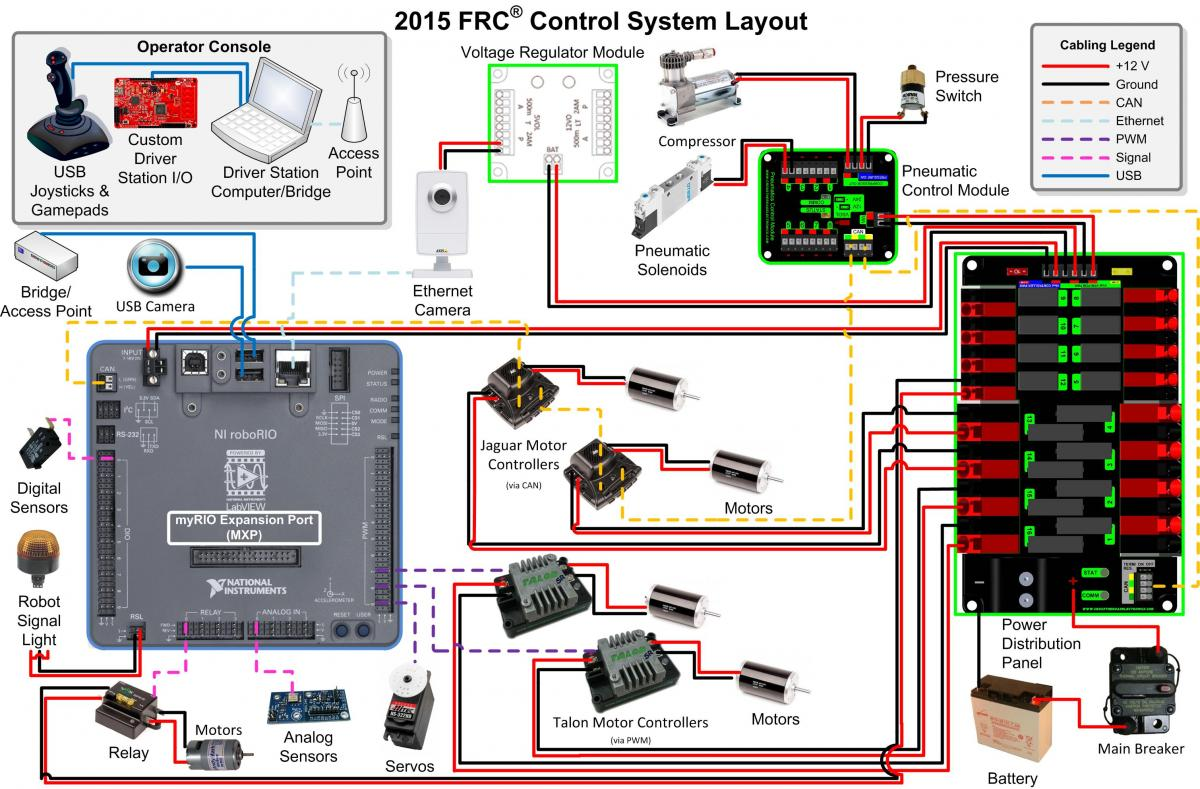 Battery
Voltage:     12 Volts Nominal​Weight:      13 Pound​Chemistry: Lead-Acid (Gel)​Capacity:   18 Ah​10.2 Ah when rated for 1 hour​
​
Current:     Nominal 150 A​Power:  ~1600 Watts at 150 A​​
Can supply over 700 amperes of current when terminals are shorted.
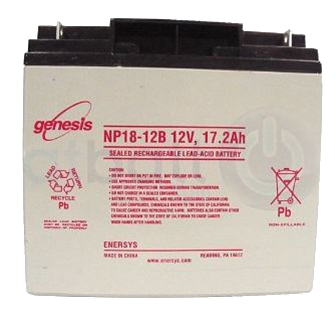 [Speaker Notes: Explain battery safety
	Two hands because it is heavy

Nylon stop nut is a tip
Remove #10 screw - done
Smaller than a car battery
Fix spacing
Remove bullet point for take precautions
	Change text

NEED TO SAY
Terminals are separate
Wrench
Welded together]
Robot Power Switch
Used to turn robot on and off, including emergency shut off
Also a 120 amp circuit breaker
Must be placed in an accessible location
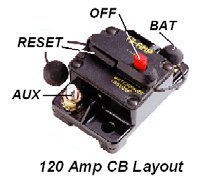 [Speaker Notes: Not located accessibly
	Should be in an easy-to-access area
On/Off switch
Fire hazard
Retitle to robot power switch
	120 amp circuit breaker
Control should be changed to limit
	Exceed 120 amps and it will break
Remove bullet points when not necessary


High current switch
	Handles high enough current
	Primary importance
	Doubles as a circuit breaker]
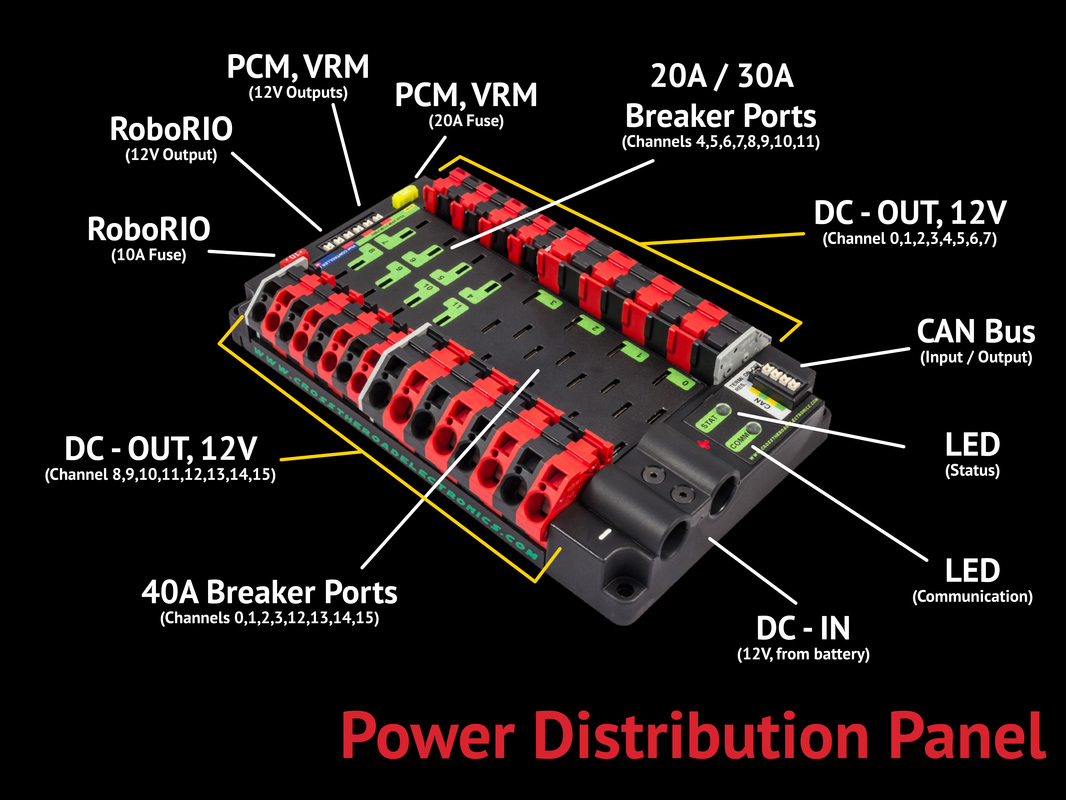 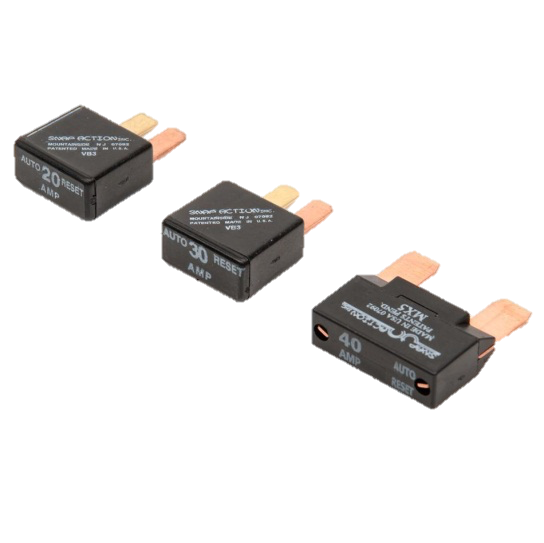 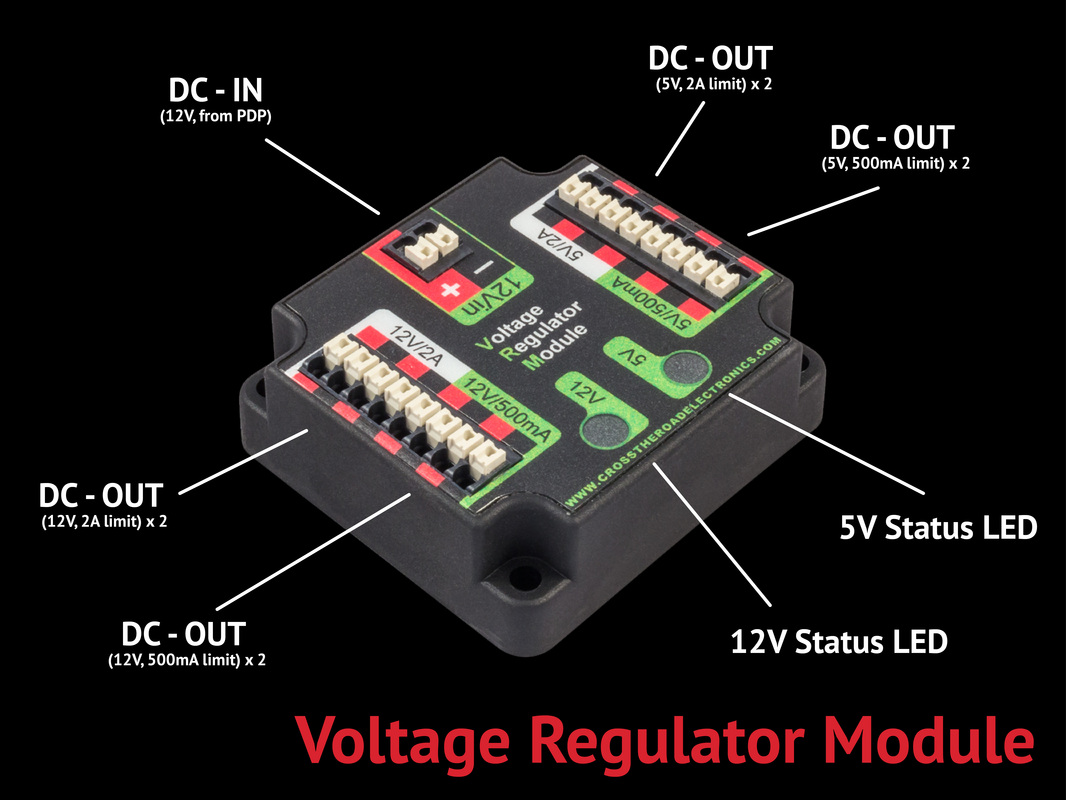 Power Distribution Diagram
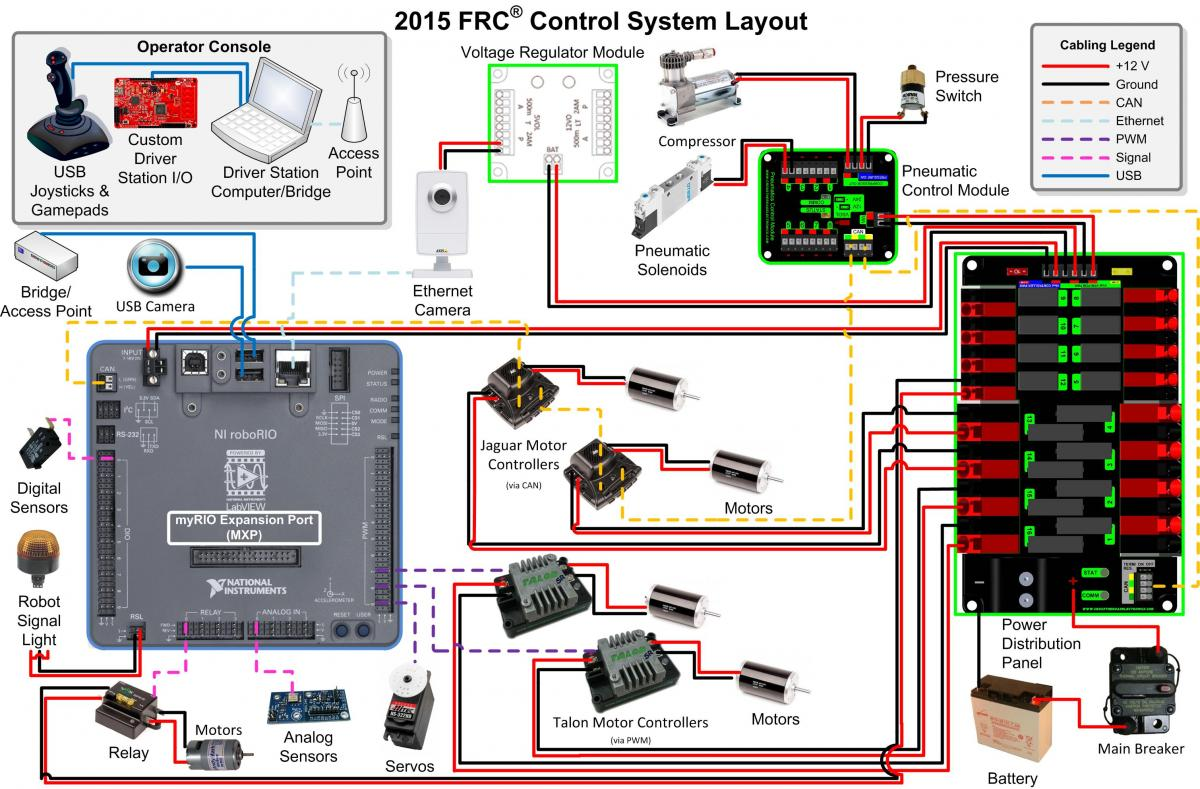 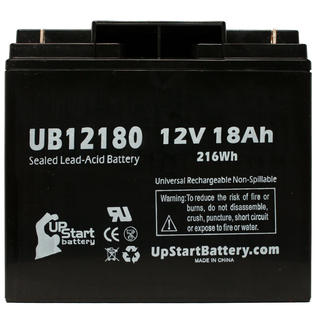 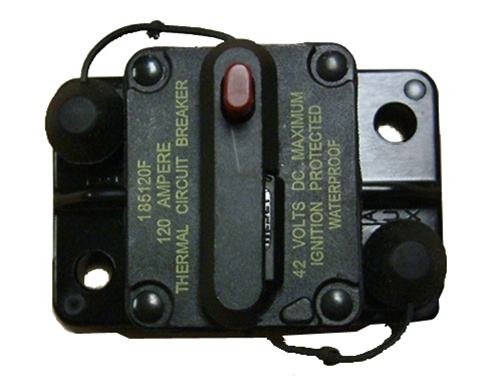 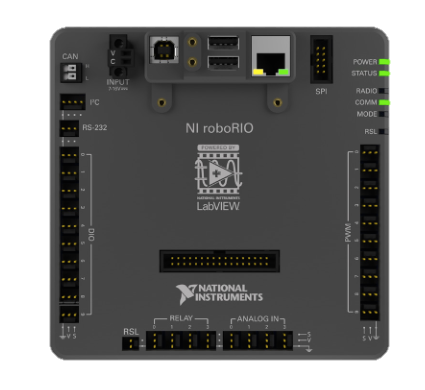 18AWG
100A
6AWG
20A
40A
18AWG
12AWG
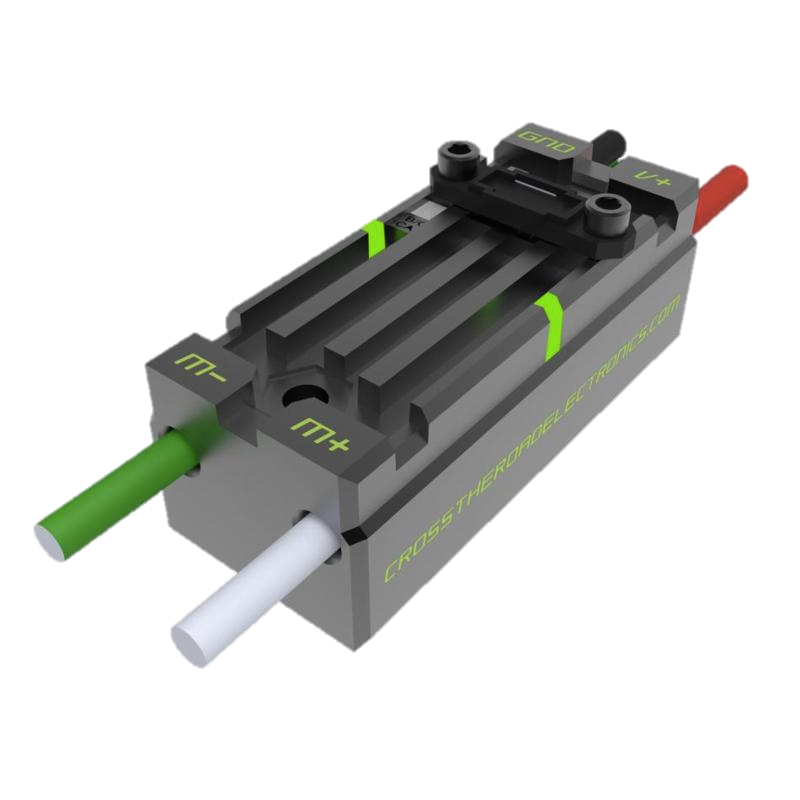 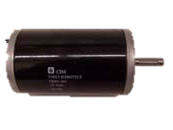 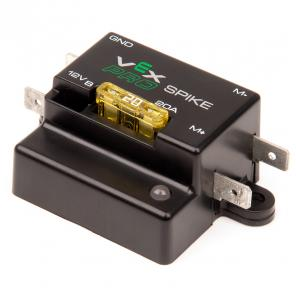 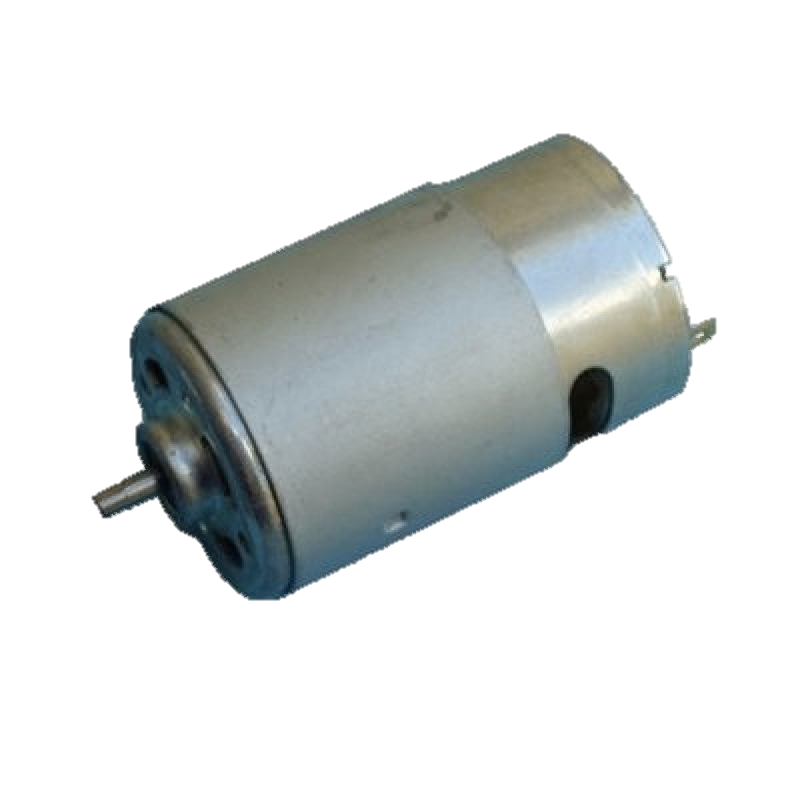 [Speaker Notes: Make motor in the corner smaller to resemble scaling
Make CPU darker
Put red/black lines closer together
Put currents for the branches – CPU = 20 A, Spike = 20 A, Speed Controller = 40 A,]
American Wire Gauge
Wire thicknesses are based on the AWG (American Wire Gauge) System
AWG wire thicknesses are based on number of wire draws: Higher gauge = thinner wire
[Speaker Notes: Explain safety concerns when using smaller diameter wires]
American Gauge System
Draw Plate 1
Draw Plate 2
Undrawn Wire
Draw Plate 3
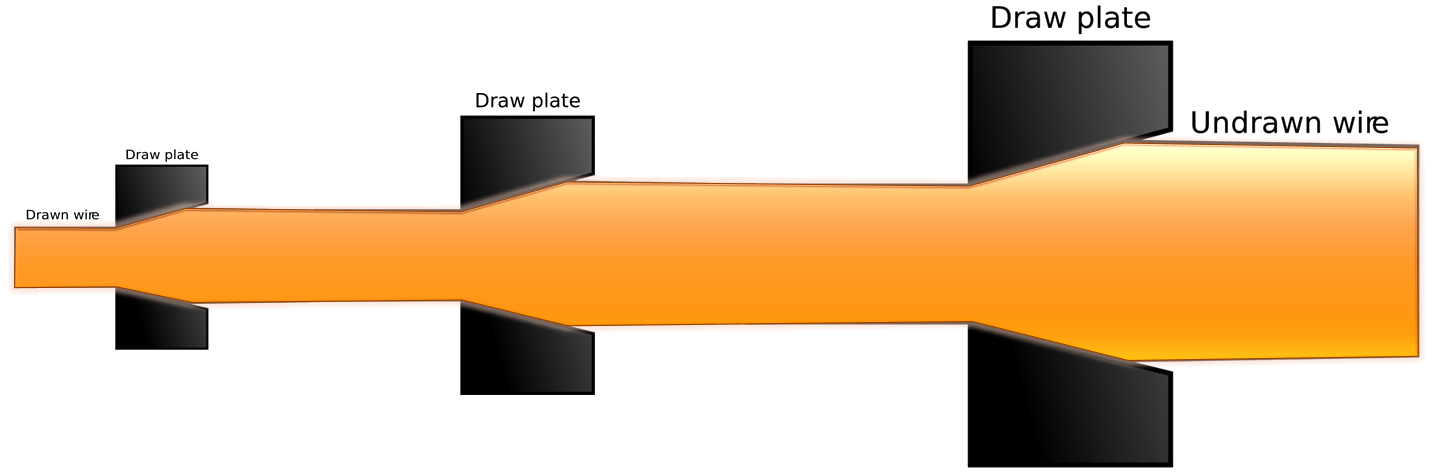 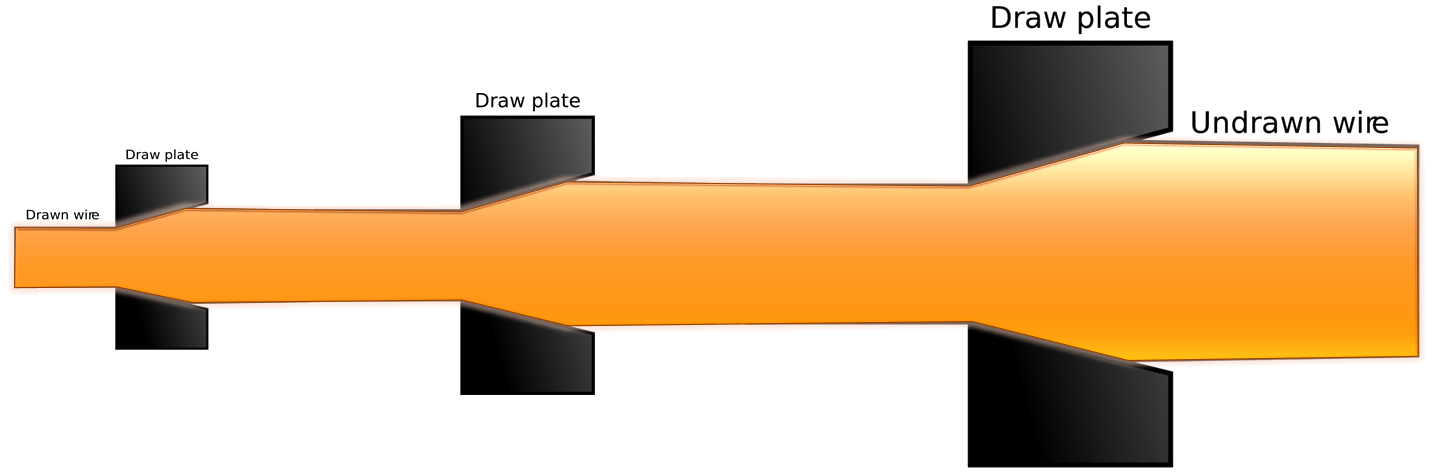 Gauge 1
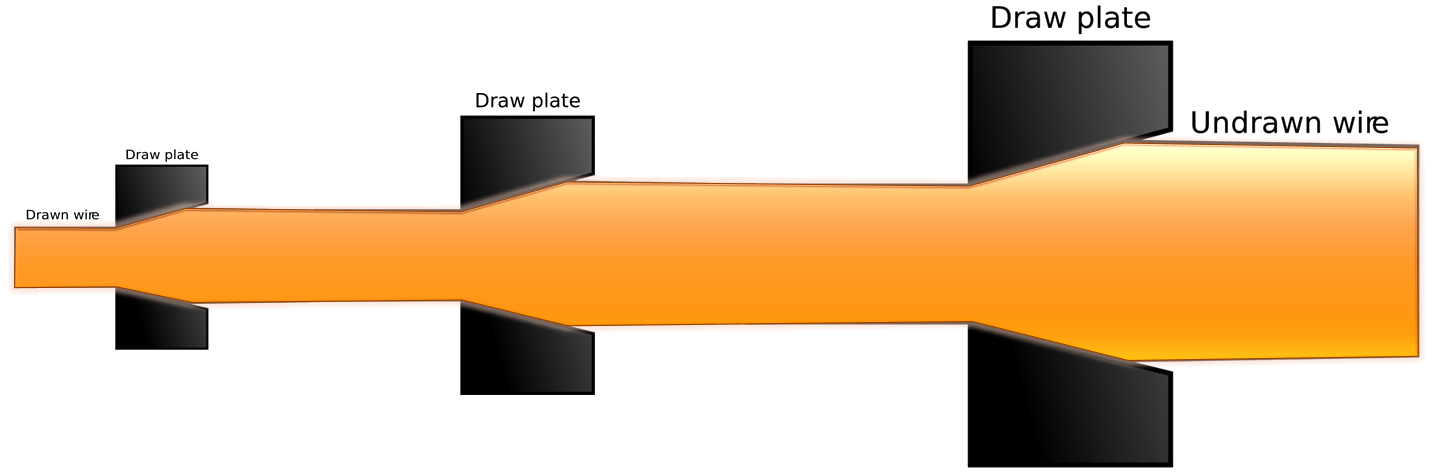 Gauge 2
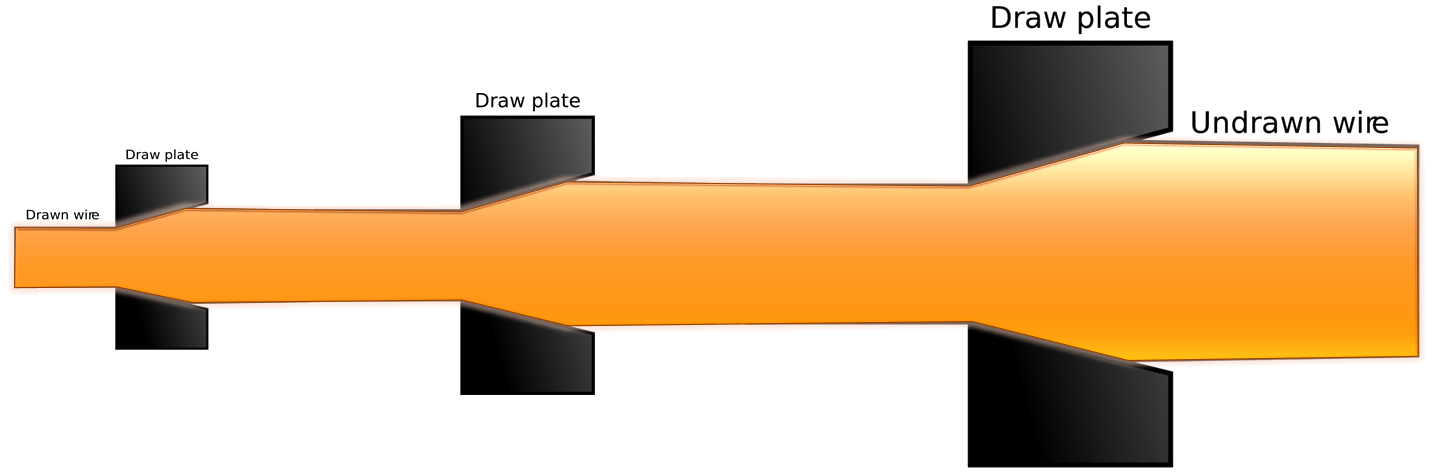 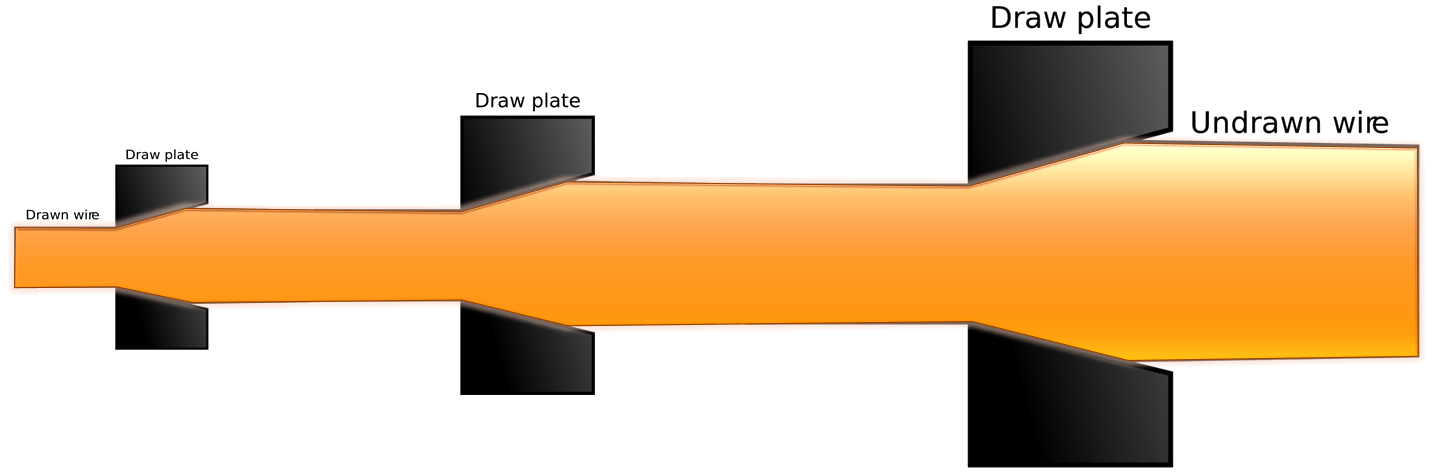 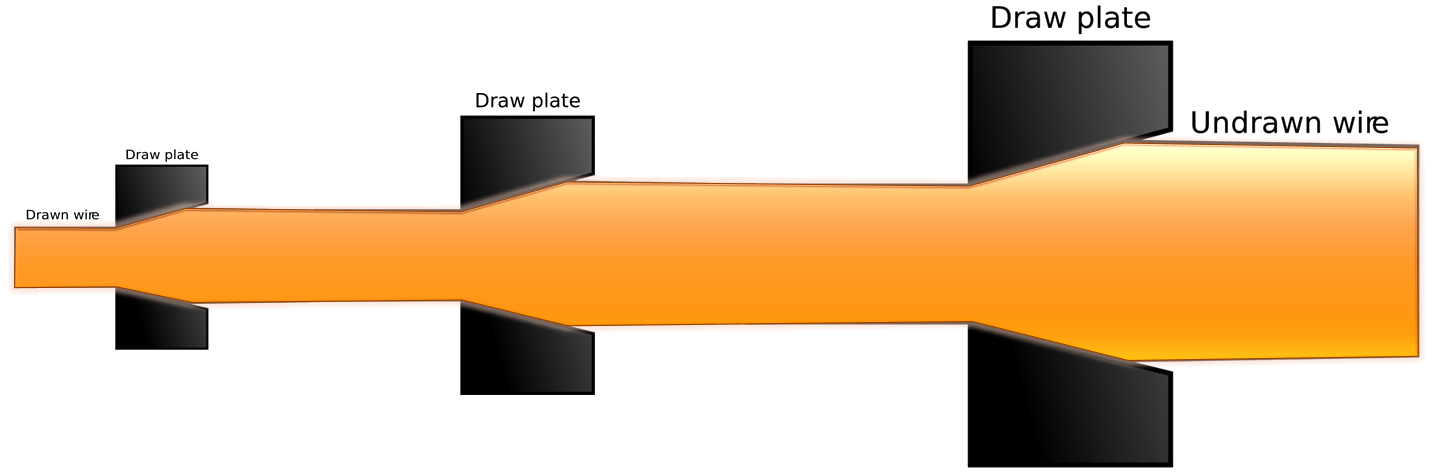 [Speaker Notes: oAll wire from battery to PD have min #6 AWG (4.11mm) wire <R39 & Fig.4-8> 
o40 amp breakers have min #12 AWG (2.052mm) wire <R44> 
o30 amp breakers have min #14 AWG 1.628mm) wire <R44> 
o20 amp breakers have min #18 AWG (1.024mm) wire <R44>]
RoboRIO
RoboRIO
2014 RoboRIO
Power
6.8-16V via PDP
Processor
Dual-Core ARM Cortex™-A9 at 667 MHz .
Memory
256MB System.
256MB Storage.
PWM
10 Ports
USB
2 USB Host and
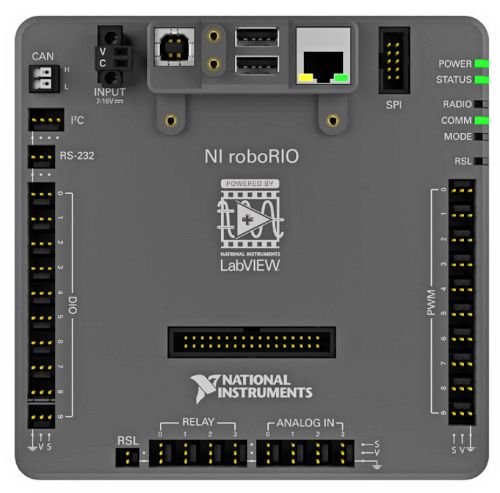 Problem!
The roboRIO cannot directly control the motors.
Cannot provide enough power 


Solution:
Motor Controllers
Relays
Electronic Speed Controllers
Connections
Motor
Motor Controller
roboRIO
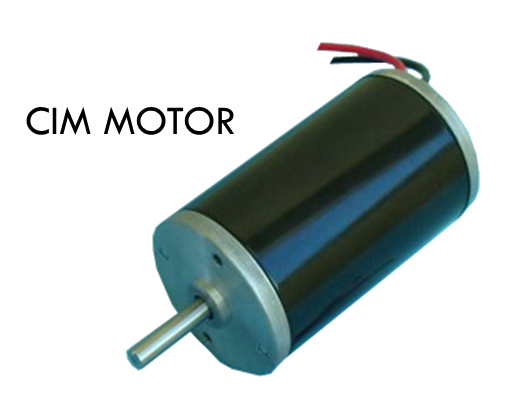 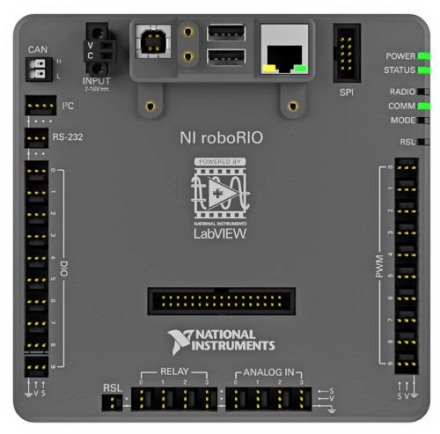 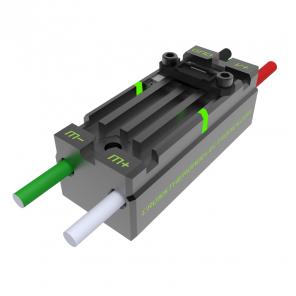 Copper Wire
Spike Relays
Relays close or open the circuit based on signals from the cRIO. 
Contains two independently controlled SPDT* relays arranged in an H-Bridge
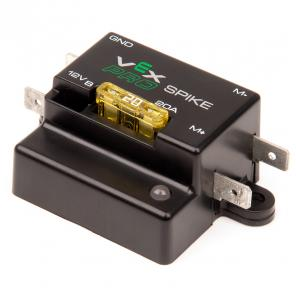 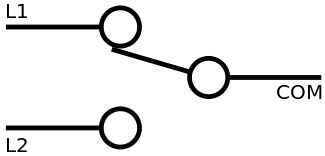 *SPDT = Single Pole Double Throw switch
How an H-Bridge Works`
+12V
S1+S4 


FULL FORWARD
S1+S3


BRAKE
S3+S2


FULL REVERSE
S1
S3
MOTOR
S2
S4
Ground
Electronic Speed Controller (ESC)
Control the amount of power sent to the motors in addition to direction that motor turns.
Two types of ESC’s: 
Talon SRX
Victor SP
[Speaker Notes: 2004+ Victor
2009+ Jaguar]
Comparison
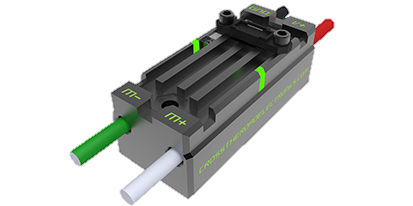 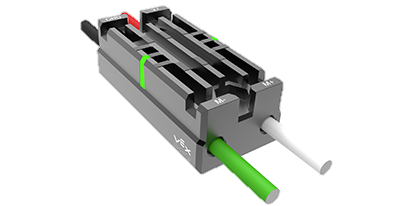 Size Comparison
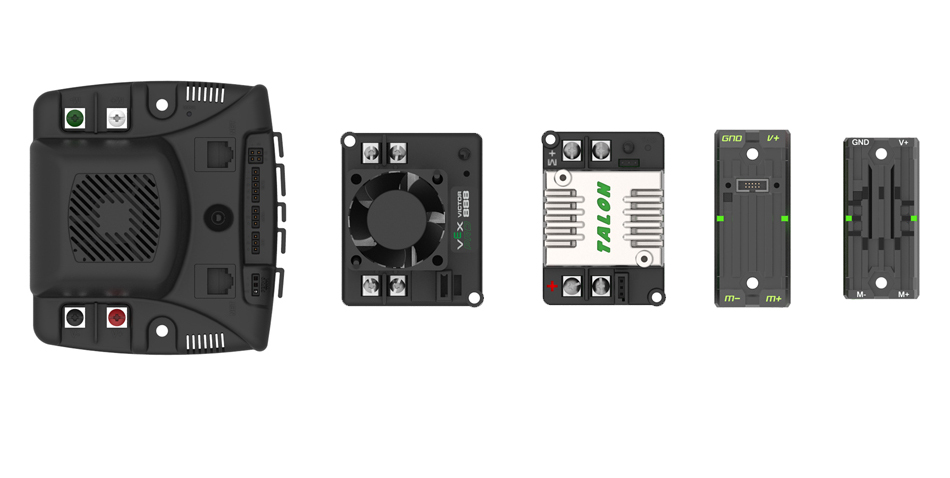 Speed Controller Communications
There are two ways to communicate with the Jaguar ESC
Servo Wire
Uses Pulse Width Modulation
CAN-bus
Uses “Message based protocol” (like Ethernet)
Difference between CAN and PWM Wiring
cRIO
roboRIO
(Daisy Chaining)
ESC
ESC
ESC
ESC
ESC
ESC
ESC
ESC
ESC
ESC
ESC
ESC
ESC
ESC
ESC
ESC